資料１
大阪の観光動向について
訪日・来阪外国人旅行者数の推移
来阪外国人旅行者数は、制度設計時（平成26年）から、約3倍に増加（376万人→1,111万人）
この伸び率は全国を大きく上回るもの（全国は約2倍）
※平成29（2017）年は速報値
※来阪外客数は、日本政府観光局（JNTO）の「訪日外客数」に、観光庁の「訪日外国人消費動向調査」の訪問率を乗じて算出（大阪府独自推計）
出典：日本政府観光局（JNTO）及び観光庁資料により作成
P.1
訪日・来阪外国人旅行者数の国・地域別割合
来阪外国人旅行者の約８割が、東アジア４地域（中国・韓国・台湾・香港）からの旅行者であり、
これは全国や東京の割合を上回っている
単位：万人
P.2
JNTO「訪日外客数」「訪日外客訪問地調査」、観光庁「訪日外国人消費動向調査」をもとに推計
来阪外国人旅行者の大阪への訪問回数
来阪外国人旅行者の約3割がリピーターであり、特に香港、台湾は訪問頻度が高い方が多い
単位：人
※端数処理の関係で、各回の合計が、対象人数と合致しない場合がある
P.3
出典：（公財）大阪観光局「平成29年度関西国際空港外国人動向調査」をもとに、大阪府が計算
来阪外国人旅行消費額
来阪外国人旅行消費額の推移
大阪での宿泊費平均額（１泊/１人当たり）
単位：億円
大阪観光局統計情報等をもとに、大阪府において試算
一人当たり来阪外国人平均旅行消費額
※航空運賃を除く
総支出
106,645円
※10泊以上を選択の場合は、10泊で計算
P.4
出典：（公財）大阪観光局「来阪インバウンド消費額調査2017年」
延べ宿泊者数の推移
延べ宿泊者数は、制度設計時（平成26年）から、約1.2倍に増加（2,837万人→3,270万人）
（単位：人）
外国人延べ宿泊者数は、制度設計時（平成26年）から、約２倍に増加（620万人→1,170万人）
（単位：人）
日本人延べ宿泊者数は、ほぼ横ばいで推移（H26:2,217万人→H29:2,099万人）
（単位：人）
P.5
2017年（H29年）は速報値
出典：観光庁「宿泊旅行統計調査」
宿泊を取り巻く環境の変化①　～宿泊施設数の推移～
府内の宿泊施設数の推移
宿泊施設数は、制度設計時（平成27年3月末時点）から、約２倍に増加
簡易宿所は約３倍と大幅に増加、特区民泊（平成28年～）についても600を超える施設が認定
単位：件
出典：大阪府調査
旅館業法に基づく宿泊施設数の推移
宿泊施設の不足や旅行者ニーズの多様化に対応するため、国において、平成28年４月に簡易宿所の面積要件等が緩和された
　・旅館業法施行令の改正：簡易宿所営業の面積要件の緩和
　・旅館業における衛生等管理要領の改正：フロント設置義務の緩和
（件）
P.6
出典：大阪府調査
宿泊を取り巻く環境の変化②　～特区民泊の推移～
特区民泊の推移
特区民泊が制度化された平成28年4月（大阪市は同年10月）以降、特区民泊は増加を続けている
特に、規制緩和がなされた平成29年以降、急激な伸びを示している
（件）
H29.1　規制緩和の実施

平成28年10月、国家戦略特別区域法施行令が改正され、特区民泊の最低滞在日数が６泊７日から２泊３日に短縮された
これを受けて、大阪府市では、条例を改正し、特区民泊の施設使用期間の最低滞在日数を２泊３日に短縮した
H28.4
大阪府制度開始
H28.10
大阪市制度開始
2016年
2017年
2018年
P.7
出典：大阪府調査
宿泊を取り巻く環境の変化③　～客室稼働率の推移～
客室稼動率は、制度設計時（平成26年）から、全国平均を大きく上回り高水準を維持
宿泊施設タイプ別客室稼働率の推移（大阪府）
2017年（H29年）は速報値
P.8
出典：観光庁「宿泊旅行統計調査」
宿泊を取り巻く環境の変化④　～ホテル宿泊料の推移(全国)～
全国的にみて、ホテル宿泊料は、平成27年をピークとして下落基調にある
（円）
※ホテル宿泊料（１泊朝食付きの１名当たり宿泊料金）
出典：総務省「小売物価統計調査（動向編）」
P.9
宿泊を取り巻く環境の変化⑤　～民泊利用状況～
民泊施設の利用状況
来阪外国人旅行者の約２割（18%）が、民泊施設を利用しているという調査結果がある
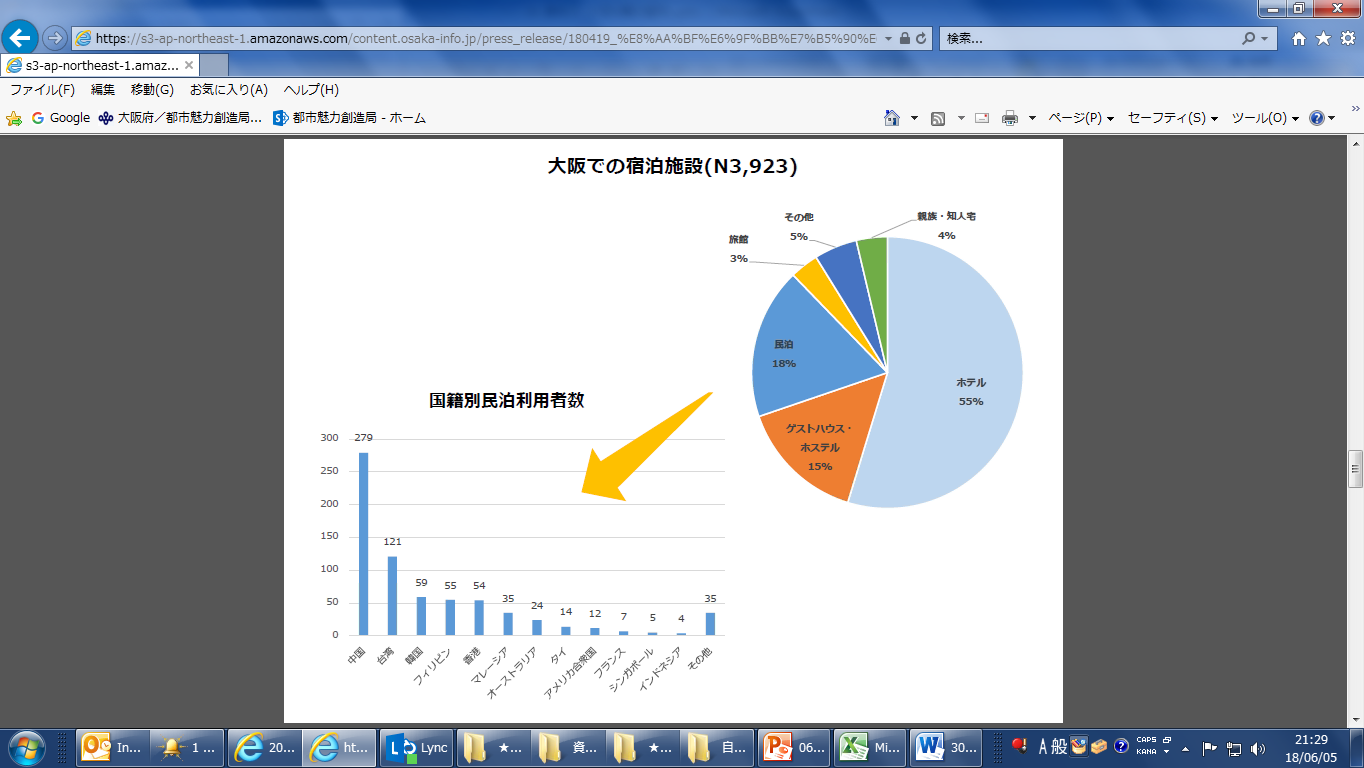 ＜参考１＞
国の調査でも、観光レジャー目的の訪日外国人
旅行者の約12％が民泊施設を利用したとの結果

  2017.7-9月　　　 12.5%
  2017.10-12月　 11.0%

出典：観光庁「訪日外国人消費動向調査」
＜参考２＞
平成30年度当初、大手民泊仲介サイトには、
府内で約1万3千件の民泊施設が掲載されていた
出典：（公財）大阪観光局「平成29年度関西国際空港外国人動向調査」
P.10
宿泊を取り巻く環境の変化⑥　～新法民泊の創設～
訪日外国人旅行者が急増する中、急速に拡大しつつある民泊サービスについて、その健全な普及を図るため、事業を実施する場合の一定のルールを定めた「住宅宿泊事業法」が本年６月15日に施行された
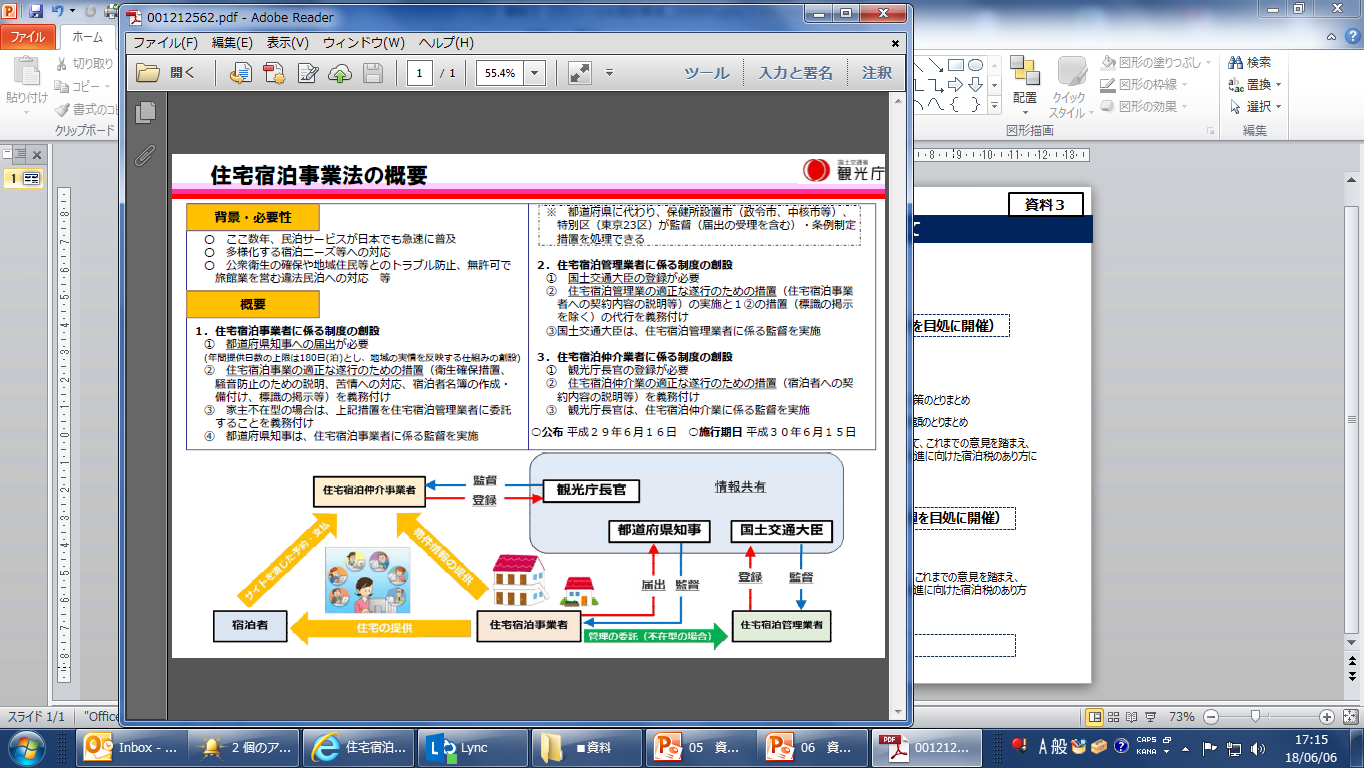 P.11
出典：観光庁